A kind of magic - musicals
Mia:   Ellen			       Aina: Mie	                 Edvard: Fredrik		Rino: Lukas

Bibbi: Alexandra		   Dina: Isa	                 Aron: Isak		        Evy:  Julie

Mona: Adelia,            Ramona: Wilma        Andre´: Mathias      Roar: Patrik,

Simon: Subhan,        Junior3: Lisa,            Junior5: Iselin         Vilde: Frøydis
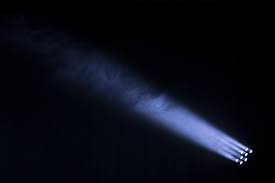 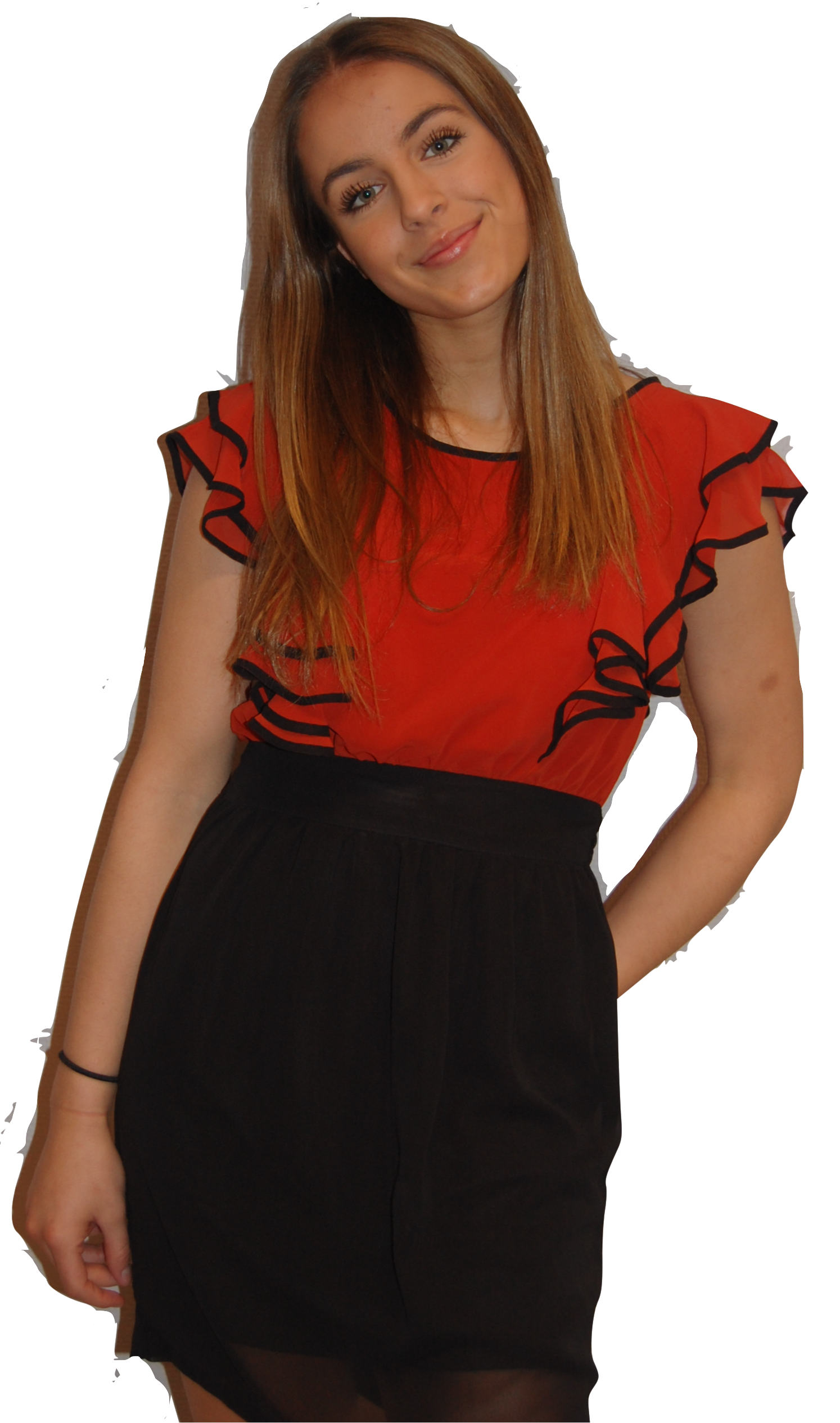 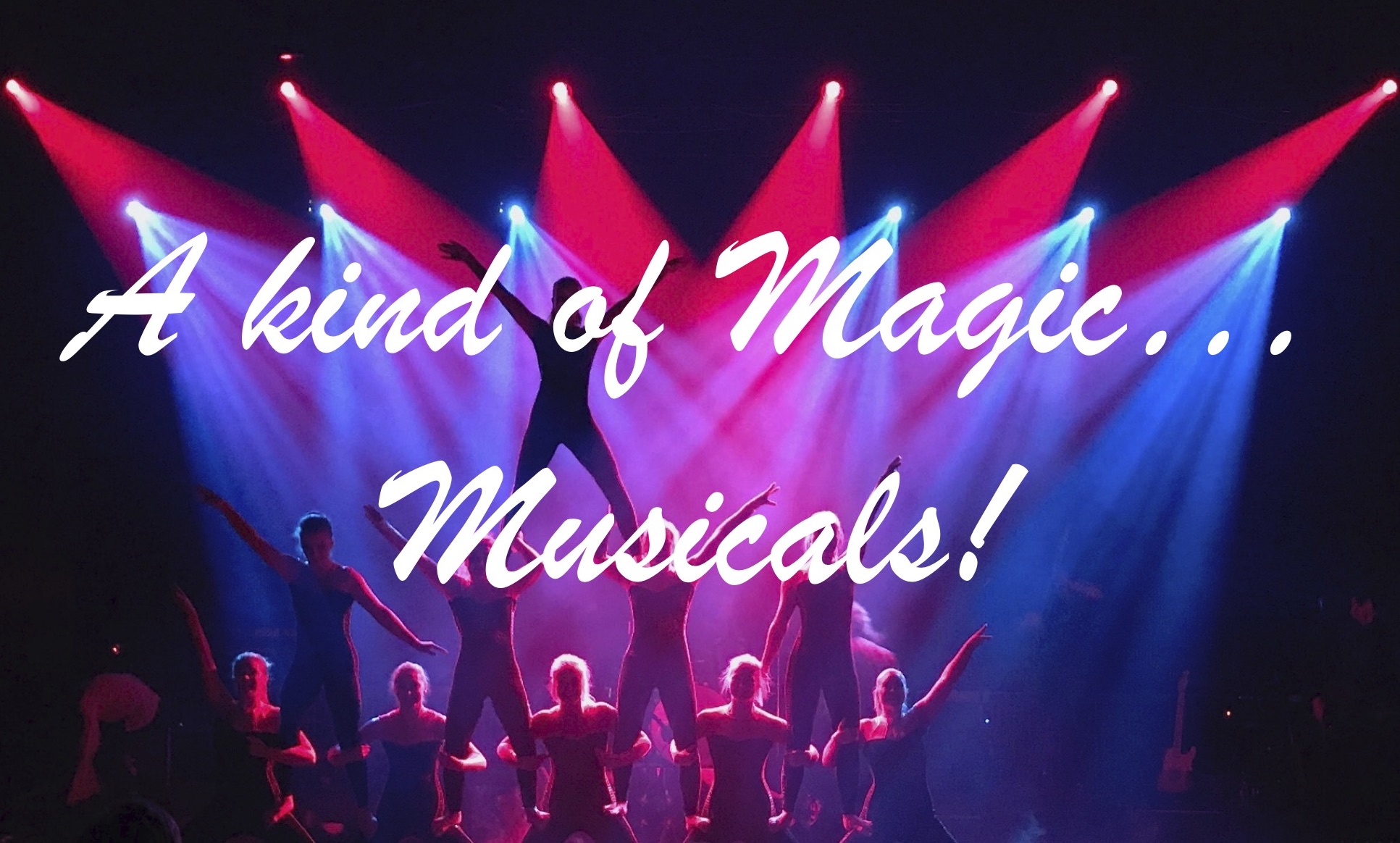 Adelia Sporsem har rollen 
som Mona. Hun synger, 
danser og spiller, og er elev i 9B.

Adelia har vært med i en 
tidligere Fløysbonnmusikal.
Mona
Being a part of something 
special, makes you special
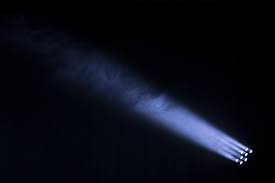 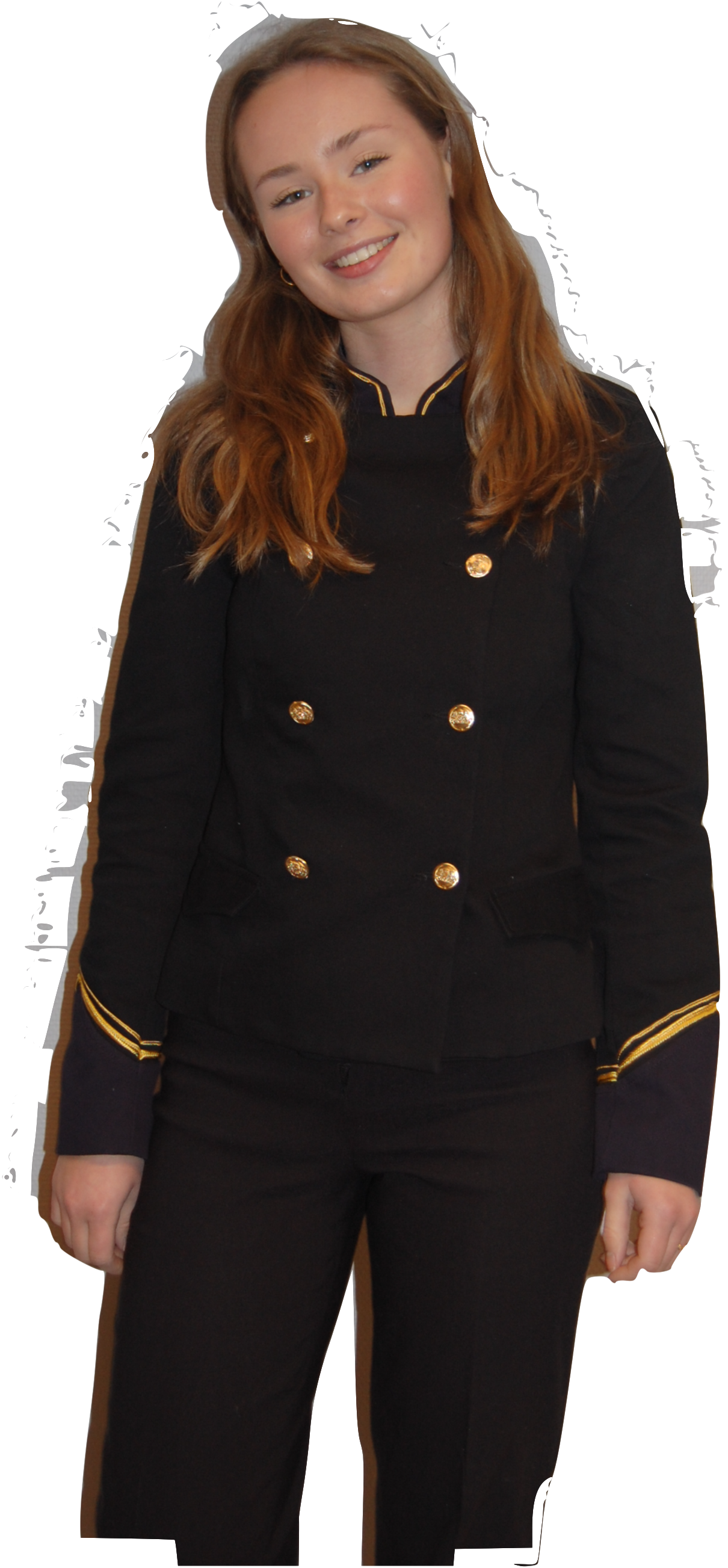 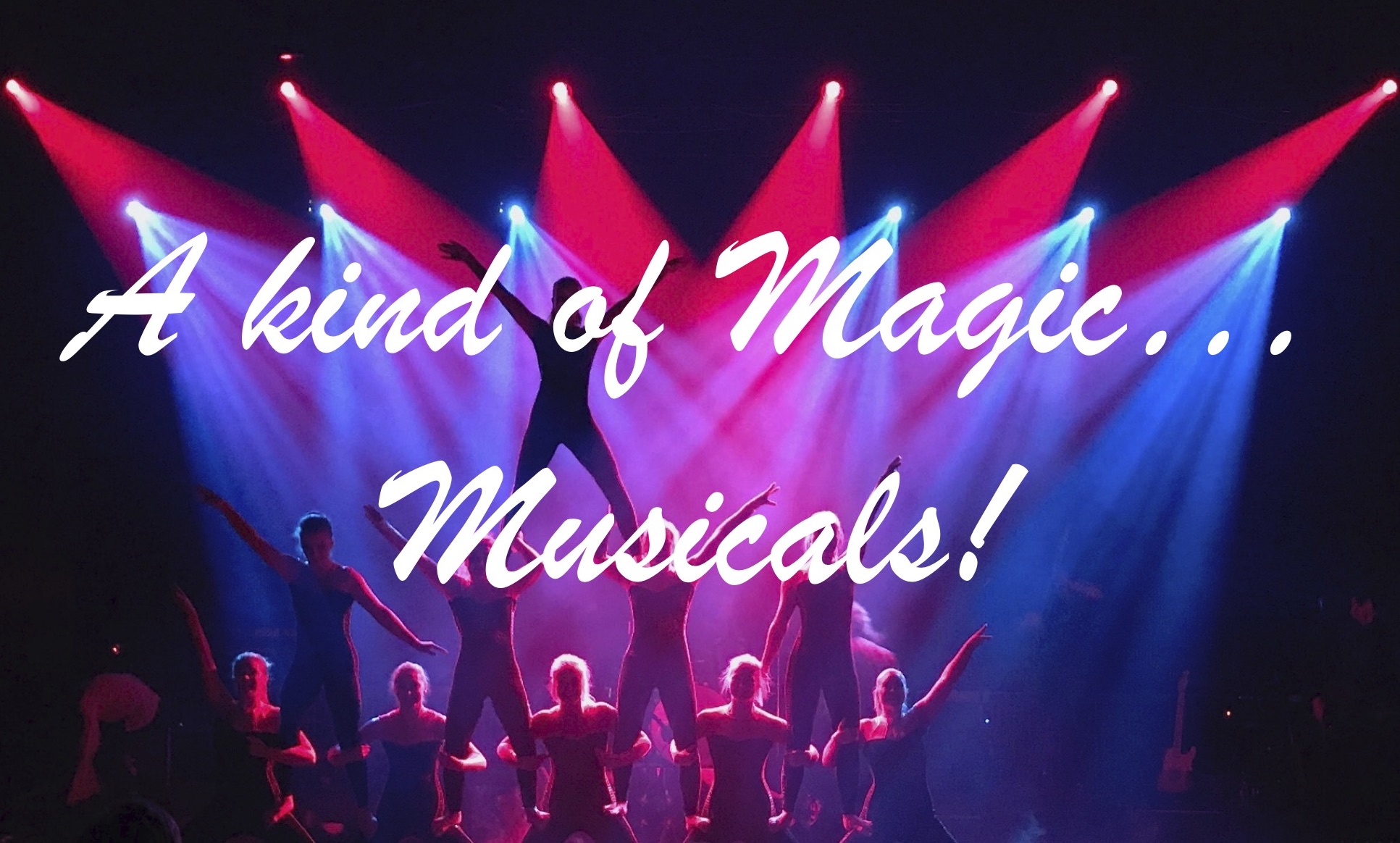 Ellen Alvestad har rollen 
som Mia. Hun er leder av  
gruppen, og er elev i 10BC.

Ellen har vært med i en 
tidligere Fløysbonnmusikal.
Mia
Being a part of something 
special, makes you special
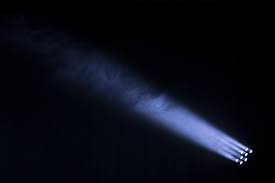 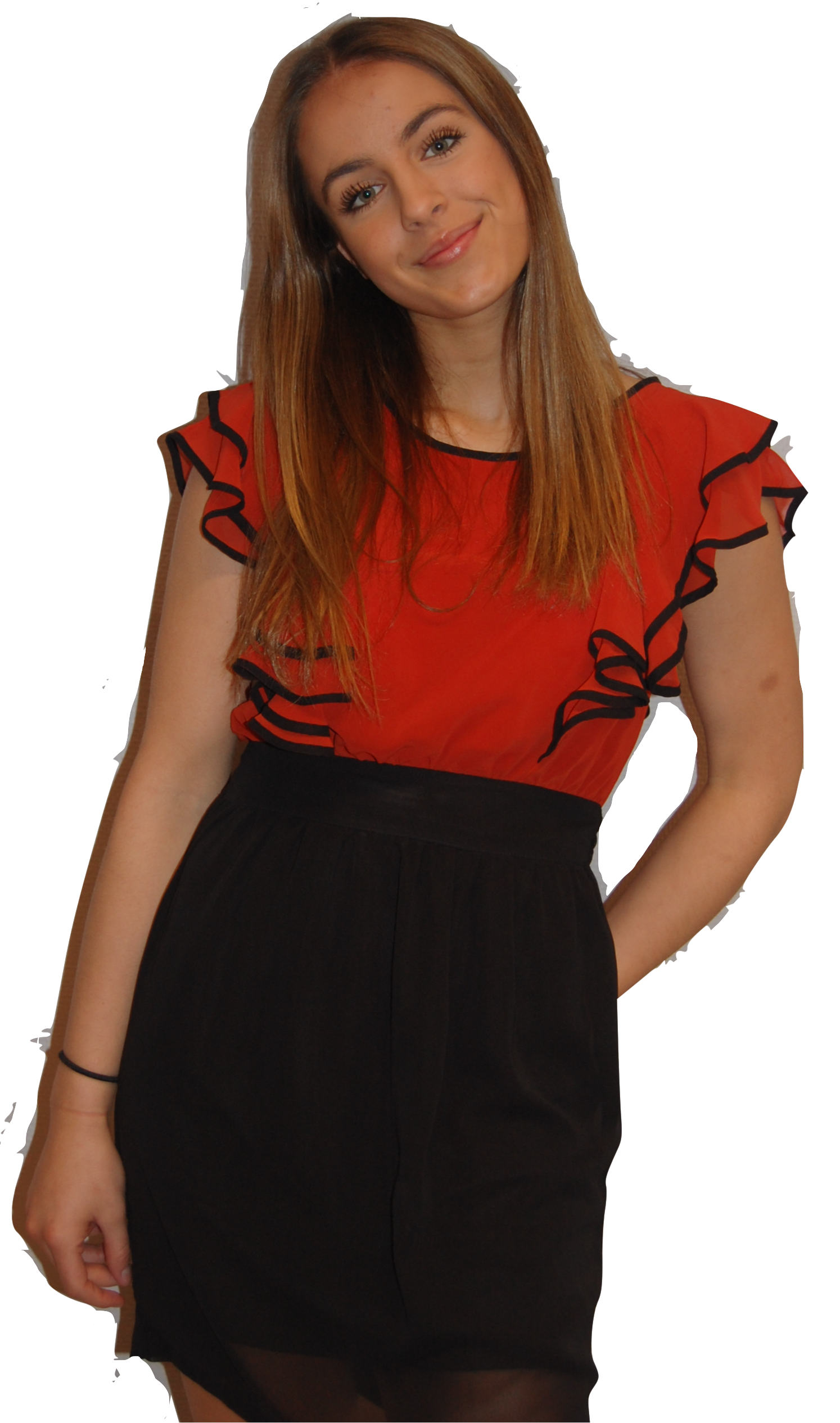 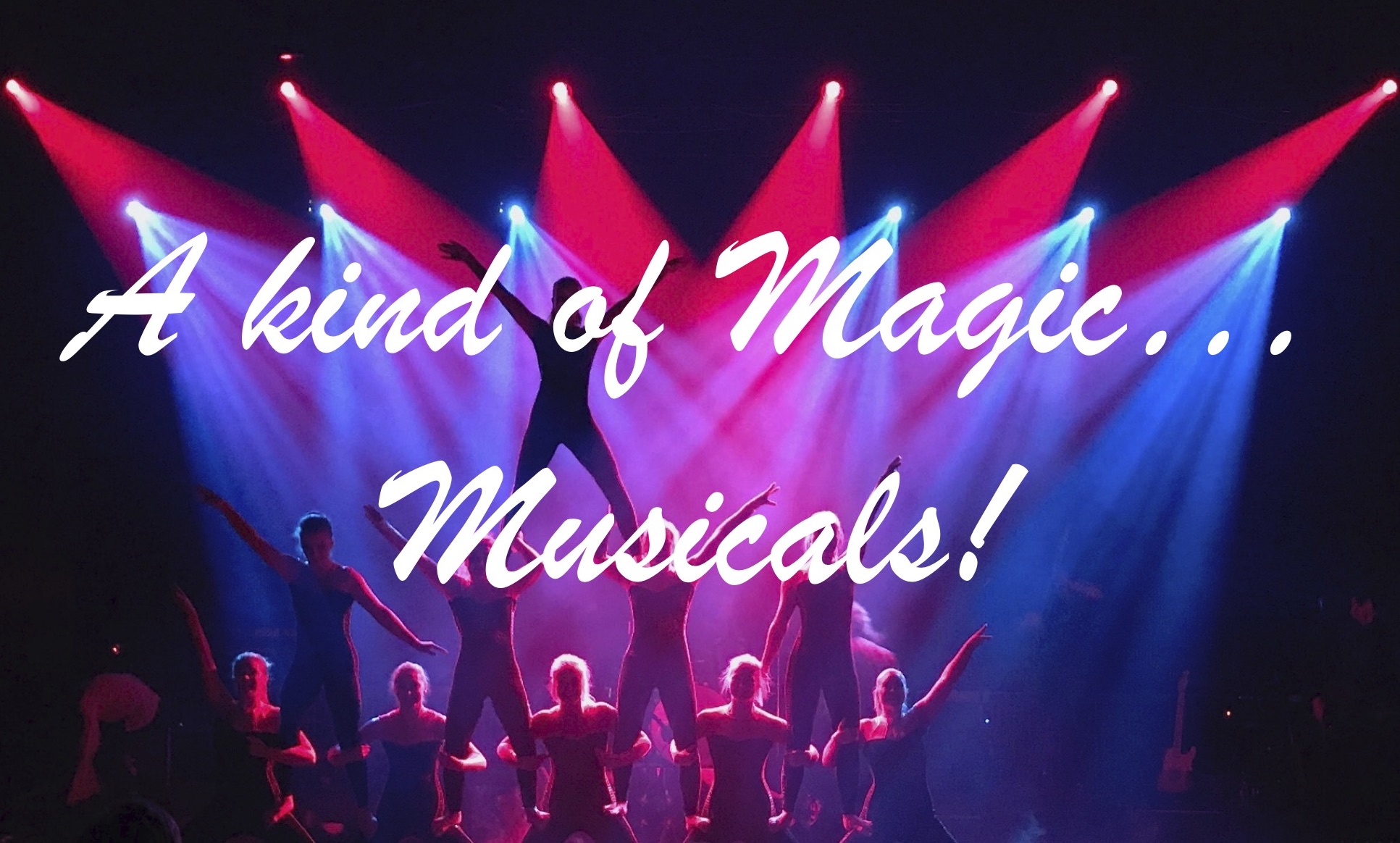 Mie D. Gjersrud har rollen 
som Aina. Hun synger, 
danser og spiller, og er elev i 10B.

Mie har vært med i en 
tidligere Fløysbonnmusikal.
Aina
Being a part of something 
special, makes you special